A zárt szondás hőszivattyús rendszerek tervezésének elméleti alapjai
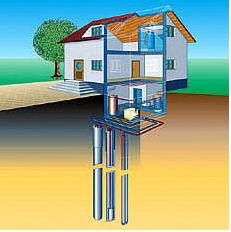 Előadó: 
Fodor Zoltán                                
 MÉGSZ Geotermikus 
Hőszivattyús Tagozat  Elnöke                       email: 									geowatt@geowatt.hu
Copyright, 1996 © Dale Carnegie & Associates, Inc.
A szonda és kollektor tervezésről általában
Magyarországon érezhetően szakmai berkekben is nagy ellentábora van a geotermikus hőszivattyús rendszerek alkalmazásának.
 Évek óta jelentős elmozdulás nem tapasztalható a rendszerek alkalmazásában, holott a legtöbb európai  országban e rendszerek alkalmazásában jelentős felfutás tapasztalható.    
Egy olyan fűtési-hűtési és HMV rendszert mellőzünk, amely nagyrészt megújuló energiát – földhőt,- hasznosít, olyan ár/érték arányban amelyet bizonyíthatóan ,egyik alternatív, megújuló energiát hasznosító rendszer sem tud produkálni. 
Olyan technikát és technológiát mellőzünk,amelyet a leghatékonyabb módon,a legnagyobb komfortfokozatot biztosítva lehet alkalmazni  nem csak új,hanem meglévő épületek gázkazános fűtési rendszereinek kiváltására, s amelyek megoldást biztosítanak a jelenlegi gázárak mellett az intézmények, lakóépületek fűtési-hűtési és HMV költségeinek 50-60%-os mértékű csökkentésére.
Olyan rendszert mellőzünk, amely jól illeszthető az energia stratégiába,hiszen a hőszivattyúk hajtásához szükséges  elektromos energia a decentralizált energiaellátás bővülésével, a technikai fejlődéssel nagyrészt megújuló energiával kiválható.
A szonda és kollektor tervezésről általában
A mellőzés egyik oka lehet:
	- Mi a  rendszert tervező, kivitelező szakemberek nem használjuk ki kellőképpen a rendszerben rejlő lehetőségeket, az energia hatékonyságra, az ár /érték arány alakulására nem fordítottunk kellő figyelmet, okot és lehetőséget adtunk a rendszerrel nem szimpatizálóknak, hogy a negatív tapasztalatokat általánosítsák.

A lehetőségek kihasználásának  egyik módja , ha a rendszert tervezők, kivitelezők  alapjaiban megismerik a hőszivattyús technika és technológia tervezésének elméletét, s nem követik el azokat az alapvető hibákat,amelyekkel sajnos igen sűrűn találkozhatunk, s amelyek alapjaiban megkérdőjelezik a hőszivattyús rendszerek energiahatékonyságát,ár-érték arányát.

 Tapasztalatom szerint a mérnök kollégák egy részének nincs elméleti rálátása , megalapozottsága ,a horizontális és vertikális szondarendszerek méretezésének elméletére ,amely a rendszerek energiahatékonyságát, ár/érték arányát,üzembiztonságát, jelentősen befolyásolhatja.
A  horizontális és vertikális zárt kollektoros és szondás rendszerek méretezésének elméleti alapja
Az elterjedt,ökölszabályokon alapuló méretezési metódus, alkalmazása bizonyos határok között és feltételek mellett elfogadható, de amennyiben a tervező nincs tisztában az elméleti alapokkal, akkor  főleg a „határokon kívüli” esetekben komoly tervezési hiányosságok keletkezhetnek.
A szondarendszer méretezésének alapja az adott körülmények közötti ,szükséges szondahosszúság meghatározása, amely lehetővé teszi egyéb, számunkra szükséges paraméter, –SPF(SCOP) várható értékének meghatározását, s a „Hosszútávú Termikus Hatás” elemzés elvégzését is.

Horizontális földhő kollektor hosszának meghatározása fűtési üzemmódban:
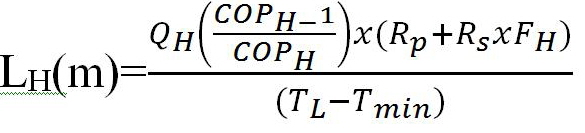 A képletben szereplő adatok
Az épület számított hővesztesége:/QH; kW/
alkalmazott kollektor/szonda hővezetési ellenállása
Horizontális egycsöves rendszerek esetén a számítása:



D0=Cső külső átmérője(mm)
D1= Cső belsőátmérője(mm)
kp= A cső hővezető képessége(W/mK)
A kollektorokat és szondákat körülvevő talajmező hővezetési ellenállása 
Rs= 1/Sb*Ks
Sb=konfigurációtol függő tényező
Tmin=ELT= A tervezett legalacsonyabb hőszivattyúba bemenő folyadék hőmérséklete.(K). /tervező adja meg!/
Tl= a talaj minimális hőmérséklete Xs mélységben
COPH  =A (Tmin)  hőmérséklethez tartozó fűtési COPH érték, a legnagyobb terheléshez tartozó fűtési előremenő hőmérséklet ismeretében.
FH= A hőszivattyús üzemórák száma
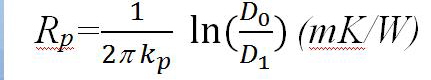 A vertikális szondák méretezése.
A vertikális szondák méretezése alapjaiban nem különbözik a horizontális szondák méretezésétől.
A különbség:  TL=TH=TM 
Ez azt jelenti, hogy a talaj hőmérsékletnél az adott terület geotermikus gradienséből következő átlagos  talaj hőmérsékletet kell figyelembe venni,a fűtésnél és hűtésnél egyaránt.
A másik különbség a  kollektorokat és szondákat körülvevő talajmező hővezetési ellenállásának számításában van. A szondákban  a tömedékeléshez szükséges különféle tömedékelő anyagok,a furat átmérők,a szondák elhelyezése ,befolyásolják a szondát közvetlenül körülvevő réteg hővezetési ellenállását,amelyet a számításnál figyelembe kell venni.


kg=a tömedékelő anyag hővezetési ellenállása (W/mK)
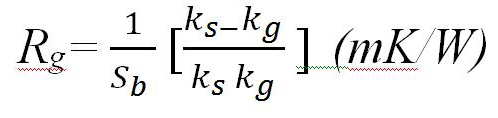 A megállapítás
A szodahossz  a szükséges fűtési teljesítmény igény valamint a talaj és szonda paraméterek ismerete alapján minden esetre kiterjedő módon nem állapítható meg!
Minden esetben szükséges hozzá az alkalmazni kívánt hőszivattyú COP értéke a tervezett legnagyobb terhelésénél /legalacsonyabb szonda,valamint legmagasabb fűtési hőmérséklet/ jelentkező valós COPH érték/!

	Ez alapján egyértelmű kell legyen! Szondát,kollektort csak egy adott típusú hőszivattyúhoz lehet tervezni!

A szondarendszert évi kWh terhelésre lehet egzakt módon méretezni! / számlálóban szerepel az FH, a hőszivattyús üzemórák száma/
	Ehhez a külső léghőmérsékleti átlagadatok,éves fűtési óraszámok szükségesek.

A fentiek miatt  hőszivattyú típustól és futási óraszámtól független ökölszabályok alapján megfelelő szintű tervezést és SCOP kalkulációt nem lehet végezni!
A hosszútávú termikus hatás elemzés
A hosszútávú (25év) termikus hatás elemzése azt hivatott megvizsgálni,hogy az adott éghajlati és geológiai viszonyok között telepített zárt szondás rendszer a tervezett hőtechnikai igényeket folyamatosan, akár 25 év folyamatos üzem után is ki tudja-e elégíteni,vagy a szondák környezetében olyan mértékű tartós hőfokcsökkenés áll be,amely a hőszivattyúk üzemét lehetetlenné teszi.
P. Eskilson módszere alapján:


Q= Óránkénti nettó hőáram (W),- amelynek meghatározása:



ANL/Wh/=DCLx(SEER+1/SEER x CHR-DHLx((SCOP-1)/SCOP xHHR
 DCL= tervezett hűtési teljesítmény /W/    
CHR=évi hűtési órák száma /h/
DHL= tervezett fűtési teljesítmény /W/
HHR= évi fűtési órák száma /h/
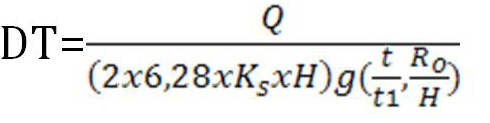 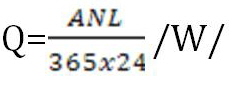 Összefoglalva
A  zárt szondás rendszerek tervezését  a hőszivattyú típus megválasztása nélkül nem lehet  megfelelő szinten elvégezni. 
Hangsúlyozottan igaz ez amennyiben a szondatervezés a várható évi SPF(SCOP) érték számítását is elvégzi. Ehhez ugyanis a tervezett fűtési hőfokszintek között általában 3 fűtési előremenő hőfokszintre kell megadni a kiválasztott hőszivattyú paramétereit, köztük a pillanatnyi COP értékeket. Lehet mondani, hogy ahány hőszivattyú ez annyi értéket képvisel.
A fentiek alapján az is egyértelmű,hogy különböző hőszivattyú típusokhoz ugyanolyan évi SPF(SCOP) érték eléréséhez ,ugyanazon geológiai viszonyok között nem egyforma szondahossz,illetve szondaszám szükséges.
A méretezési metódus alapján az is látható,hogy  a szondákat nem kW értékre ,hanem kWh terhelésre méretezzük,hiszen a képlet számlálójában a FH, a hőszivattyúk futási százaléka is szerepel. A külső hőmérsékleti viszonyok, a fűtési-hűtési  órák számának ismerete nélkül az Fh érték nem határozható meg.
A  szondatervezés „GLD design” programmal
A tervezés első lépése természetesen az energia audit, amely alapján az évi fűtési óraszámok,s ebből a hőszivattyú várható futási ideje a külső átlag hőmérsékleti adatok alapján számít-ható.  /jelen esetben 1200 h évi futási óraszámmal számoltunk/ lásd:1.ábra  A programban mint látható szerepelnek a Vaporline GBI33-HACW hőszivattyú paraméterei is.
A  szondatervezés „GLD design” programmal
A 2.ábrán a szondafolyadék beviteli mezeje látható. A tervezett legalacsonyabb folyadék hőmérséklet 50C. Ez a hőfokszint egy nagy tartalékot jelent, hiszen a hőszivattyú akár -30C feljövő vízhőmérsékletig képes dolgozni, természetesen a tervezettnél gyengébb évi SCOP értékkel.
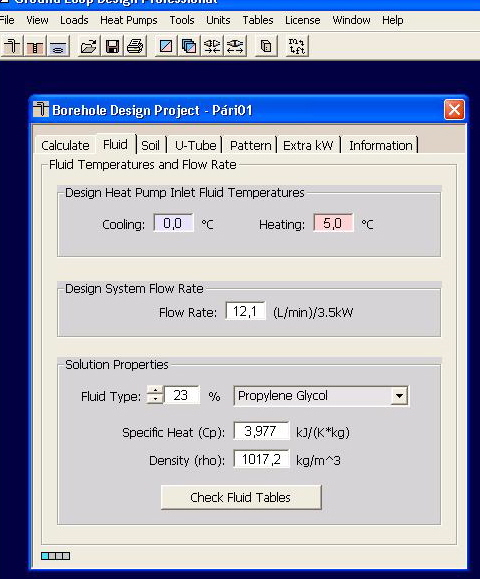 A  szondatervezés „GLD design” programmal
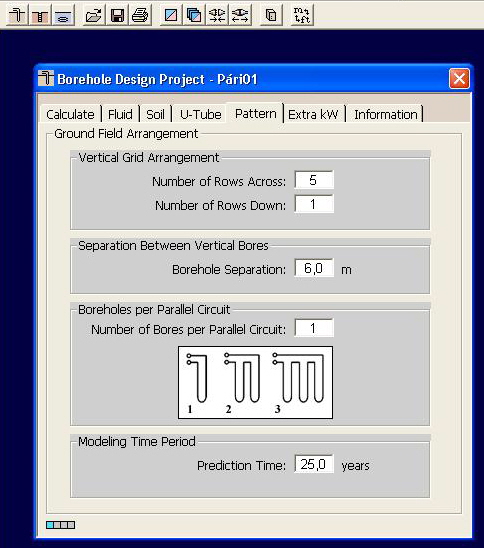 A  szondatervezés „GLD design” programmal
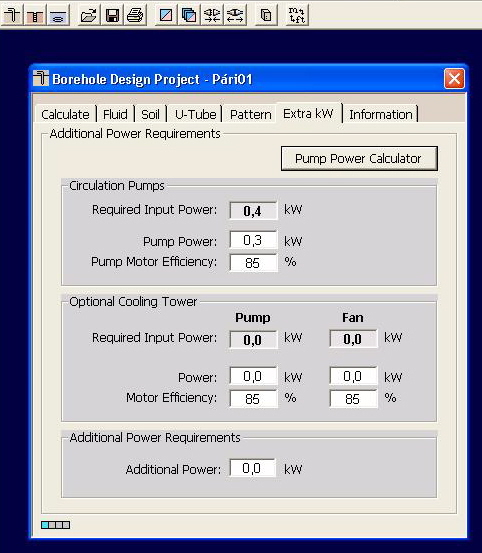 A  szondatervezés „GLD design” programmal